ان يحدد الطالب من خلال الصور الشخص الملتزم بالزي الخاص بالزراعة في وبيئة العمل
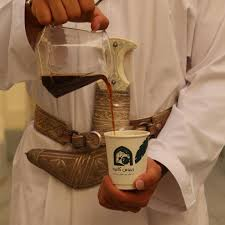 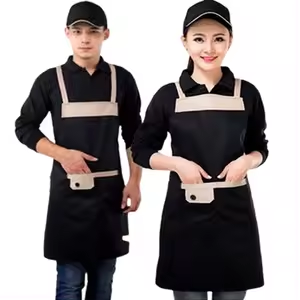 شخص غير ملتزم بزي الكافية
شخص ملتزم بزي الكافية
ان يحدد الطالب من خلال الصور الشخص الملتزم بالقفاز الخاص بالزراعة في وبيئة العمل
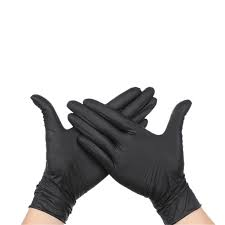 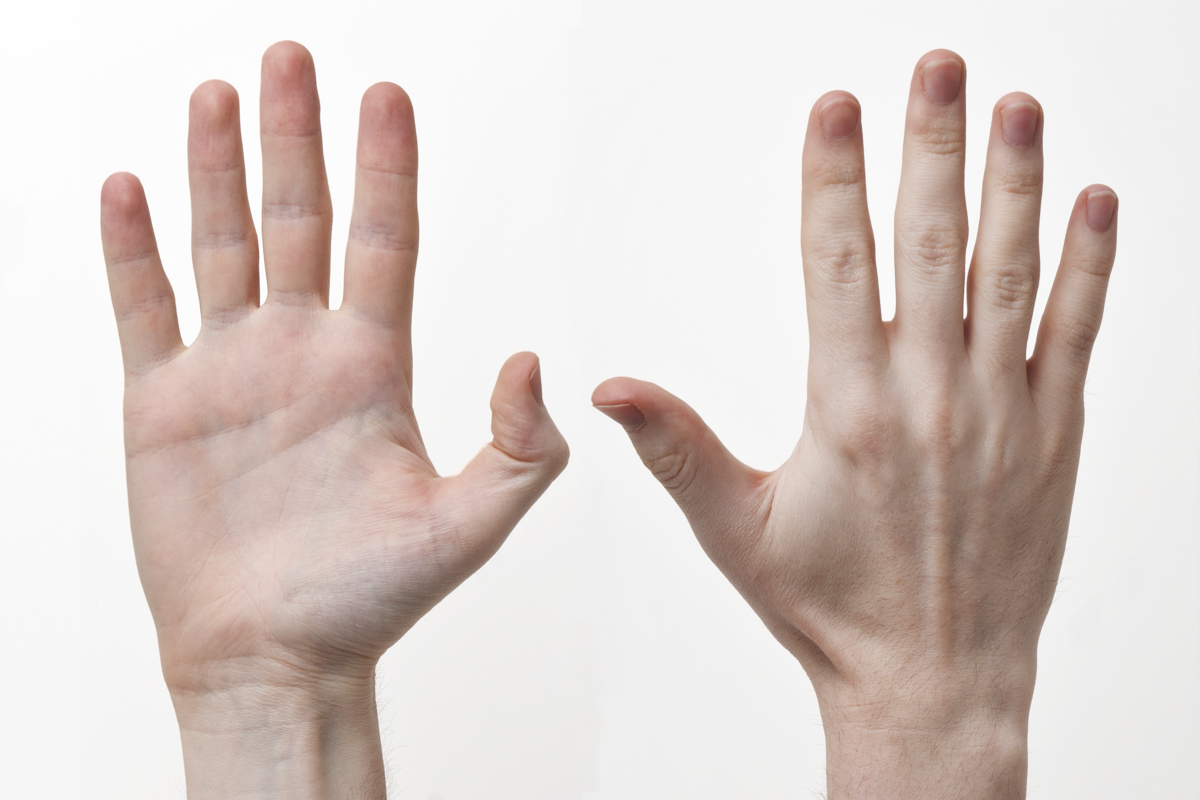 شخص غير ملتزم بلبس  قفاز القهوة
شخص ملتزم بلبس قفاز القهوة
ان  يميز الطالب من خلال  الصورر الأدوات الخاص بالزراعة في وبيئة العمل
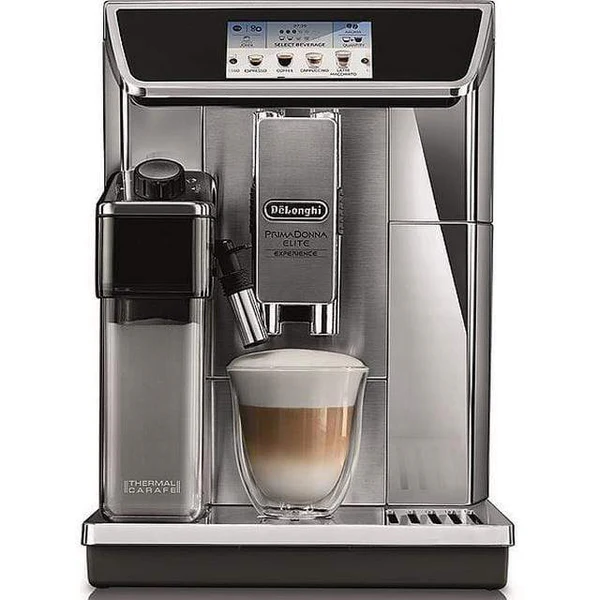 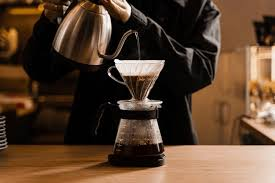 ادوات حادة
ادوات ساخنة